Oficina Pedagógica do Diagrama de Gowin / Seminário Temático Fluidos Piúma-ES, Abril de 2018
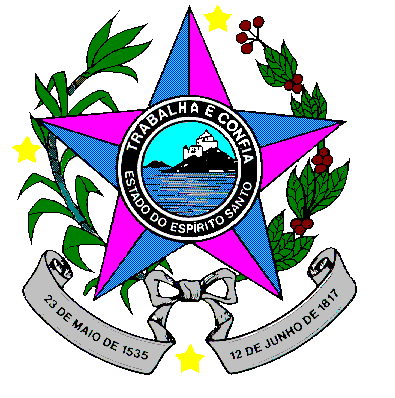 Teorema de Arquimedes - Empuxo
Turma 2°M03: Matheus Carvalho, Maellen Julião, Nathália Duarte, Raquel Oliveira e Ronald Aquino.

Prof. Lucas Xavier
EEEFM Professora Filomena Quitiba
Domínio Conceitual
Domínio Metodológico
Questão básica:

Por que um objeto afunda ou flutua?
O resultado encontrado coincide com o que você esperava? Em caso negativo, justifique o PORQUE das diferenças: 

Sim.
Teoria:

Hidrostática
Princípios:

Em um corpo em contrito com o fluído em equilíbrio, o empuxo é uma força vertical orientada de baixa pra cima, cuja intensidade é igual à do peso do volume do fluído deslocado.
INTERAÇÃO
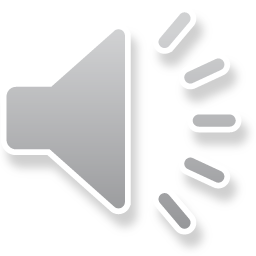 Conclusão e Justificativa:

	Foi possível concluir que a pressão e o empuxo são capazes de determinar se e um certo objeto vai boiar ou afundar, em dependência de suas aplicações em relação ao corpo.
Conceitos:

E = Empuxo
Pn = Peso líquido deslocado
Vd = Volume do líquido deslocado
g = Gravidade
d = Densidade
Transformações (tabela,/conta/gráfico):

E = d . V . g
O que você espera como resultado desse experimento?:

Entender porque alguns objetos flutuam e outros afundam.
Registros / Dados:

Valores de densidade, volume e gravidade.
Evento (Montagem do equipamento/experimento):
Um recipiente com água – Objetos diversos.
O que foi feito:

Experiência  “Flutua ou afunda” utilizando objetos diversos.
O que foi observado:

O objeto menos denso flutuou, e o objeto mais denso afundou.